Pace Yourself
Think About It
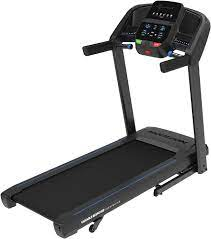 Aaron runs on a treadmill that tracks his miles per hour.
He would really like to know his pace in minutes per mile.
Getting Started
If he runs at a speed of 6 miles per hour, what is his pace in minutes per mile?
If he runs at a faster speed, what will happen to his pace?
Graphing
In your groups, try to sketch the shape of a function that would convert Aaron’s speed (in MPH) to his pace (in minutes per mile).
Minutes per Mile
Miles per Hour
What will happen when Aaron runs very slow?
What is Aaron’s pace when he runs 1 mile per hour? 
What about 0.5 miles per hour?
In your groups, make a conjecture about the y-intercept of the graph.
Based on your conjecture, modify your graph if needed.
What happens when Aaron runs very fast?
The fastest speed recorded by a human was the famous sprinter Usain Bolt, who clocked 27.8 mph in 2009. What was his pace in minutes per mile?
In your groups, make a conjecture about the x-intercept of the graph.
Based on your conjecture, modify your graph if needed.
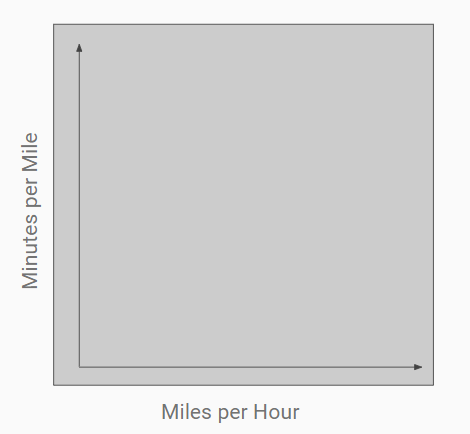 In your groups, write a function that models the situation. Draw a precise graph using the function.
Asymptotes
Does your graph have a vertical asymptote? Explain the meaning of the vertical asymptote in the context of Aaron’s speed and pace. 
Does your graph have a horizontal asymptote? Explain the meaning of the horizontal asymptote in the context of Aaron’s speed and pace.
Concavity
In your groups, discuss the concavity of the graph you made.
Explain how the pace changes as the miles per hour increases, taking concavity into account.